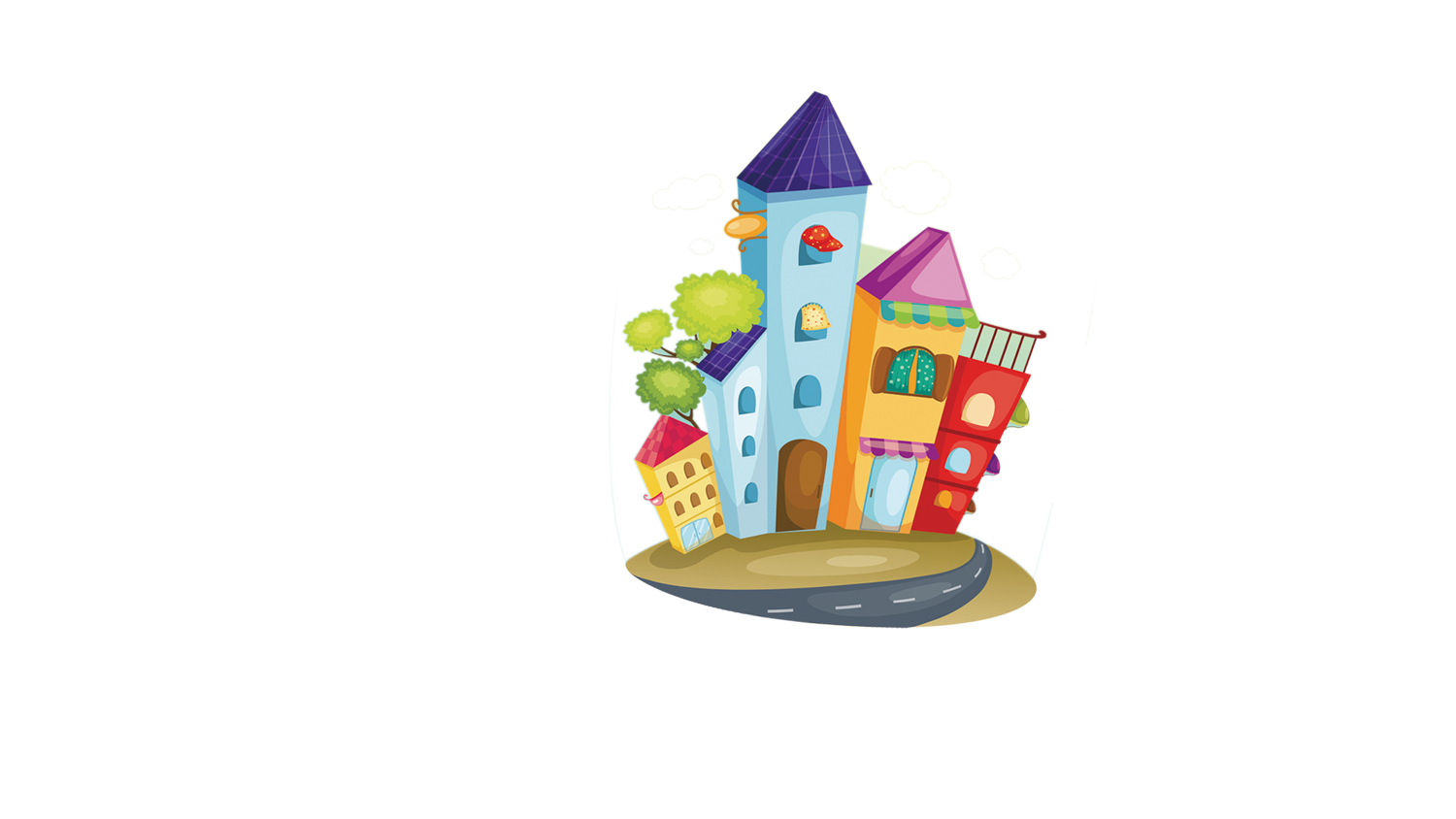 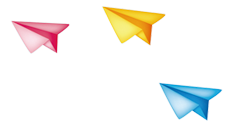 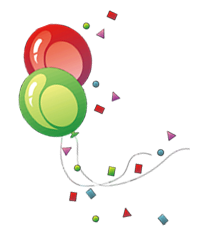 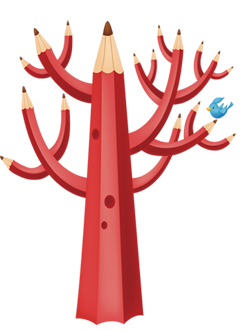 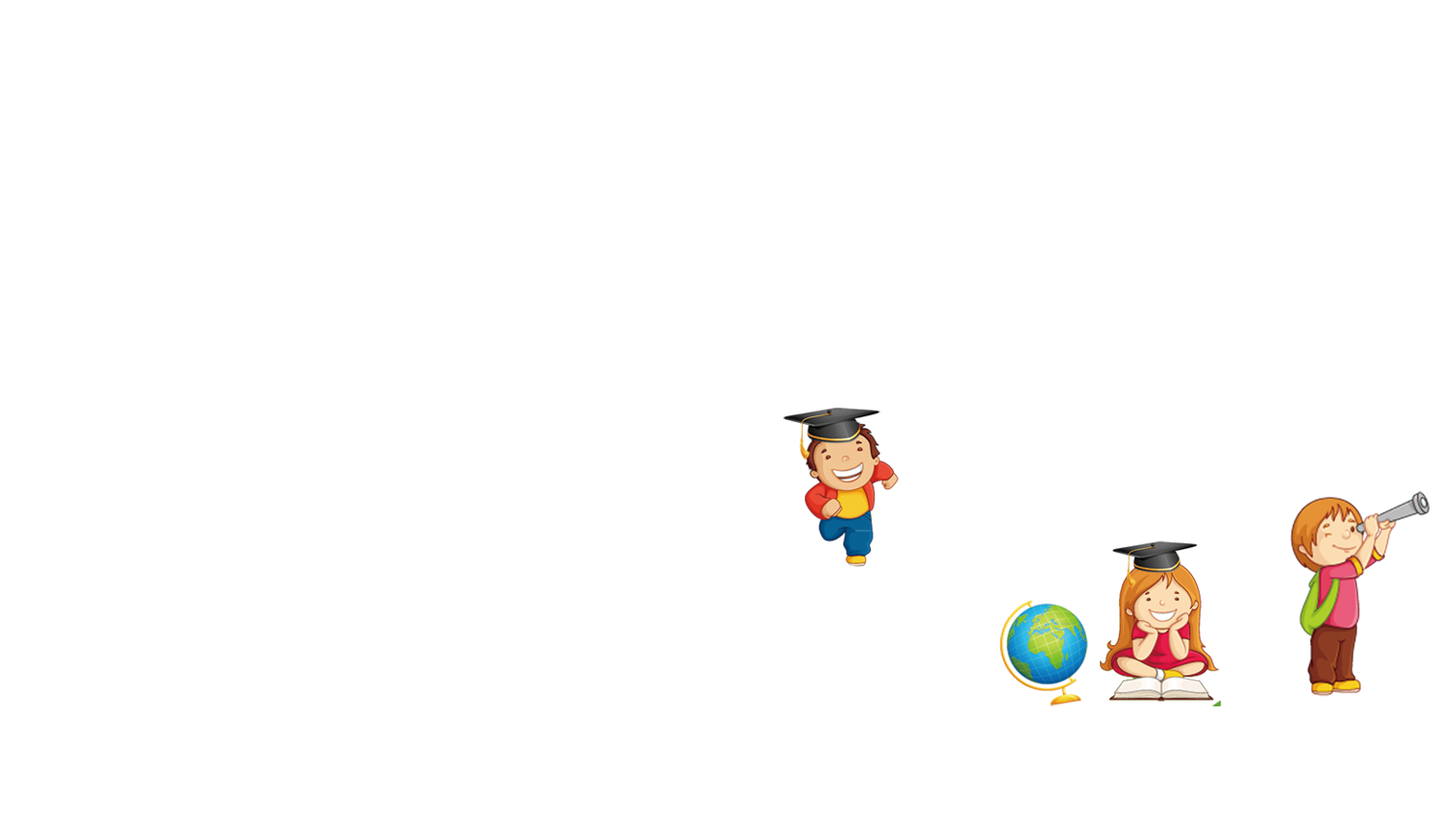 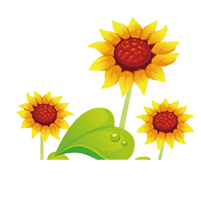 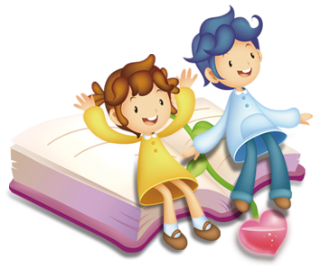 卡通家长会PPT模板
可爱/纯真/童年/烂漫
Contents 目录
第一部分/可爱
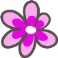 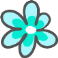 第二部分/纯真
第三部分/童年
第四部分/烂漫
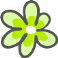 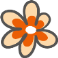 Contents 目录
第一部分/可爱
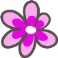 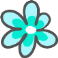 第二部分/纯真
第三部分/童年
第四部分/烂漫
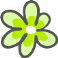 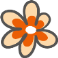 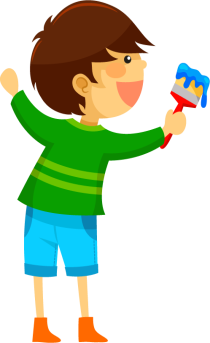 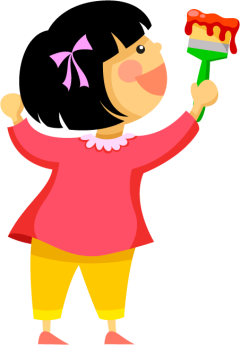 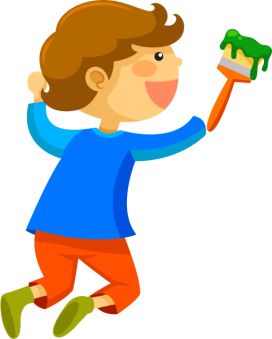 小标题1
此处添加详细描述文字
此处添加详细描述文字
小标题2
此处添加详细描述文字
此处添加详细描述文字
小标题3
此处添加详细描述文字
此处添加详细描述文字
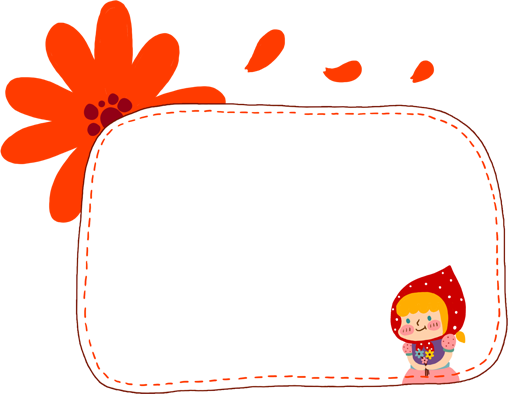 此处添加标题
此处添加详细文字描述此处添加详细文字描述此处添加详细文字描述此处添加详细文字描述此处添加详细文字描述此处添加详细文字描述此处此处添加详细文字描述此处添加详细文字描述
此处添加标题
此处添加详细文字描述此处添加详细文字描述此处添加详细文字描述此处添加详细文字描述此处添加详细文字
描述此处添加详细文字描述此处
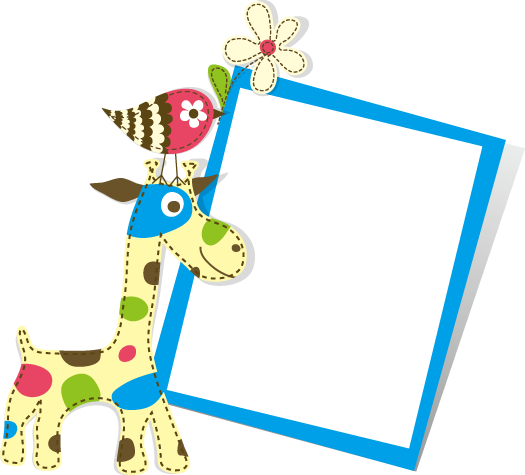 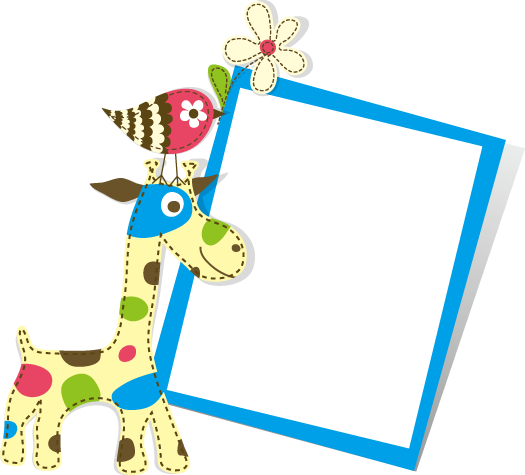 01
01
此处添加详细文字描述此处添加详细文字描述此处添加详细文字描述此处添加详细文字描述此处添加详细文字描述此处添加详细文字描述此处添加详细文字描述此处添加详细文字描述
此处添加详细文字描述此处添加详细文字描述此处添加详细文字描述此处添加详细文字描述此处添加详细文字描述此处添加详细文字描述此处添加详细文字描述此处添加详细文字描述
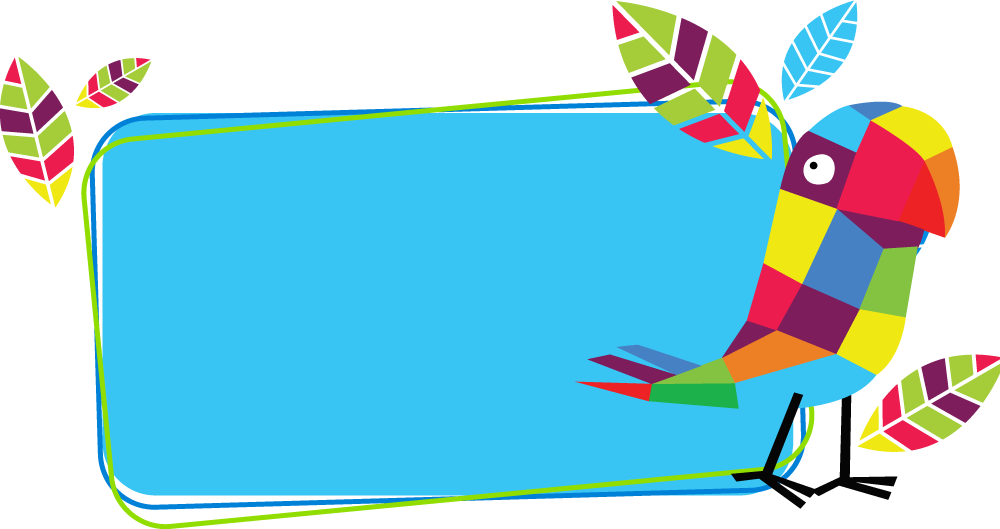 此处添加标题
此处添加详细文字描述此处添加详细文字描述
此处添加详细文字描述此处添加详细文字描述
此处添加详细文字描述此处添加详细文字描述
此处添加详细文字描述此处添加详细文字描述
此处添加详细文字描述此处添加详细文字描述
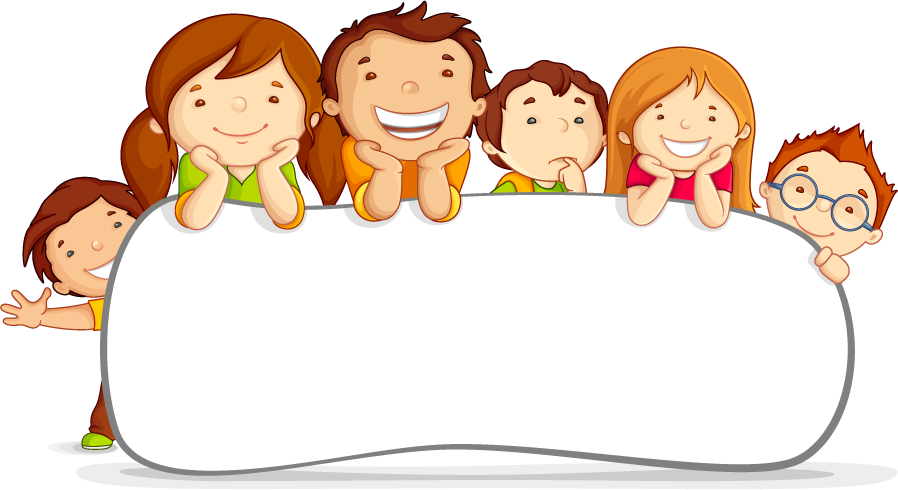 此处添加标题
此处添加详细文字描述此处添加详细文字描述此处添加详细文字描述此处添加详细文字描述此处添加详细文字描述此处添加详细文字描述此处此处添加详细文字描述此处添加详细文字描述
Contents 目录
第一部分/可爱
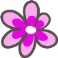 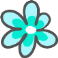 第二部分/纯真
第三部分/童年
第四部分/烂漫
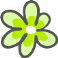 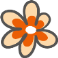 此处添加标题
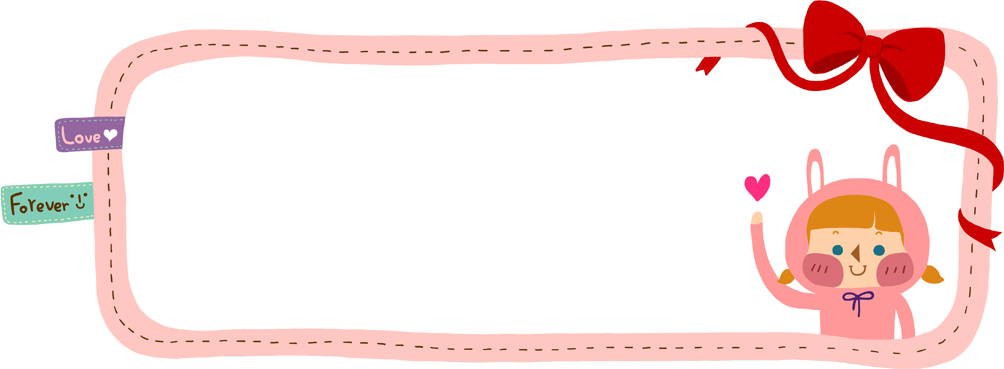 此处添加详细文字描述此处添加详细文字描述此处添加详细文字描述此处添加详细文字描述此处添加详细文字描述此处添加详细文字描述此处此处添加详细文字描述此处添加详细文字描述
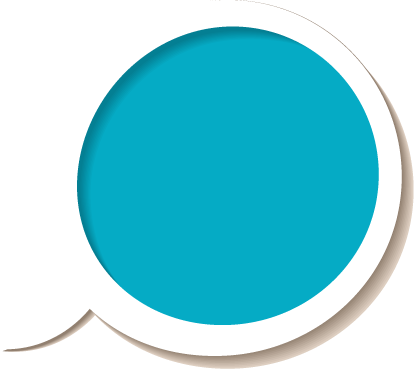 02
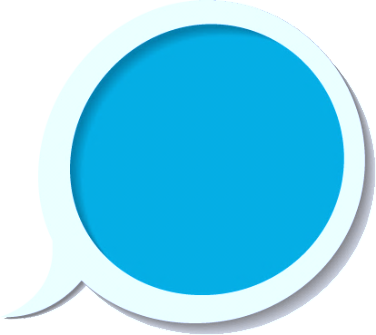 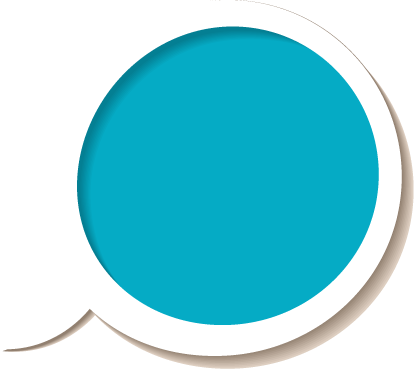 01
03
此处添加详细文字描述
此处添加详细文字描述
此处添加详细文字描述
此处添加详细文字描述
此处添加详细文字描述
此处添加详细文字描述
此处添加详细文字描述
此处添加详细文字描述
此处添加详细文字描述
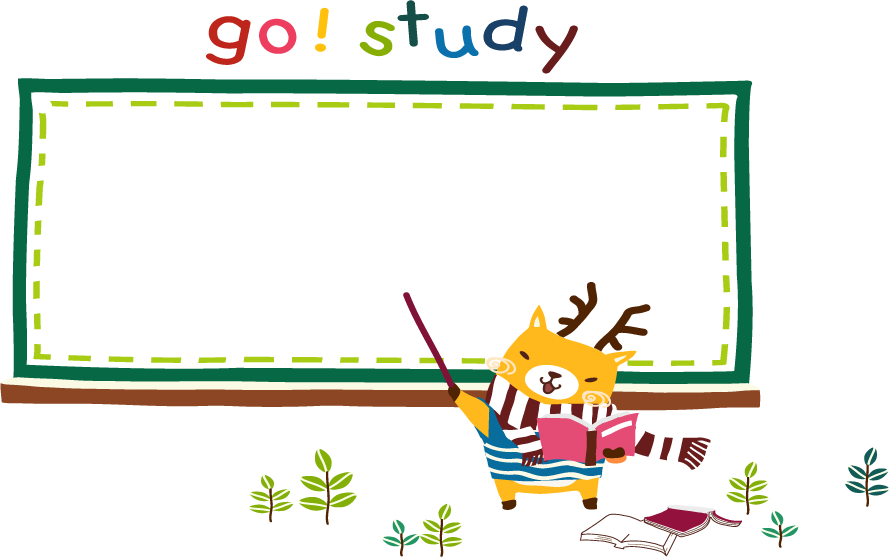 此处添加详细文字描述此处添加详细文字描述此处添加详细文字描述此处添加详细文字描述此处添加详细文字描述此处添加详细文字描述此处此处添加详细文字描述此处添加详细文字描述
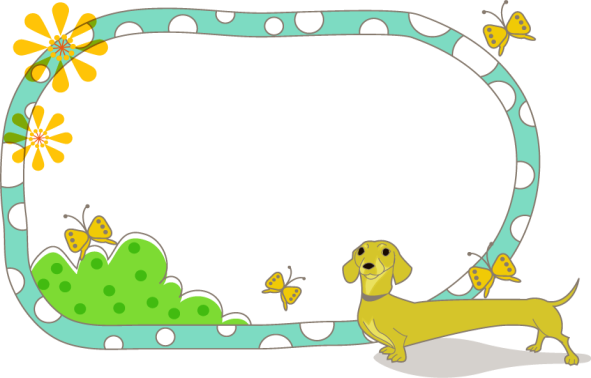 此处添加详细文字描述此处添加详细文字描述此处添加详细文字描述此处添加详细文字描述此处添加详细文字描述
01标题
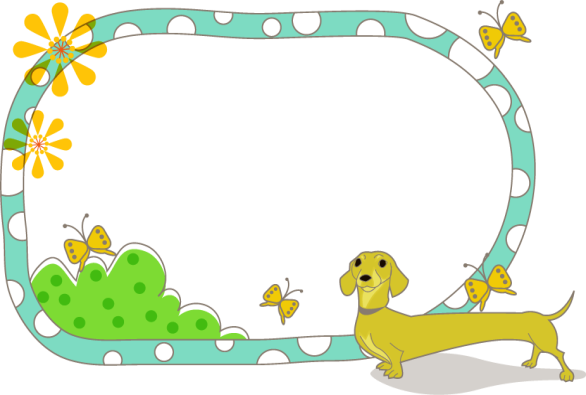 02标题
此处添加详细文字描述此处添加详细文字描述此处添加详细文字描述此处添加详细文字描述此处添加详细文字描述
01
02
03
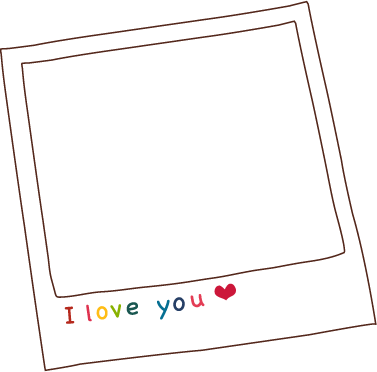 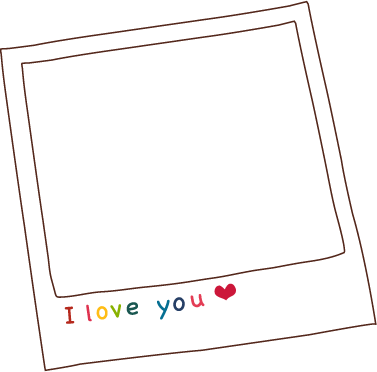 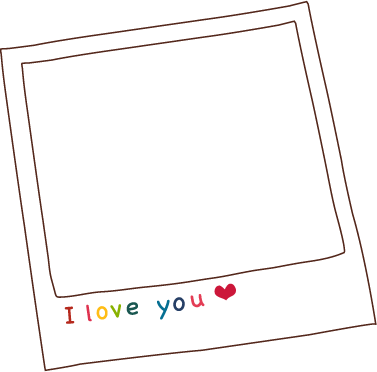 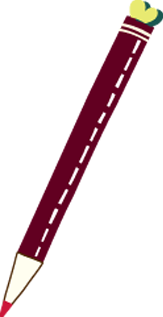 此处添加详细文字描述此处添加详细文字描述此处添加详细文字描述此处添加详细文字描述此处添加详细文字描述此处添加详细文字描述此处此处添加详细文字描述此处添加详细文字描述此处添加详细文字描述此处添加详细文字描述此处添加详细文字描述此处添加详细文字描述此处添加详细文字描述此处添加详细文字描述此处添加详细文字描述此处添加详细文字描述
Contents 目录
第一部分/可爱
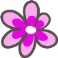 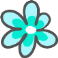 第二部分/纯真
第三部分/童年
第四部分/烂漫
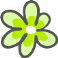 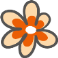 2
1
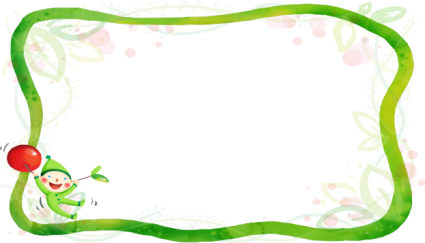 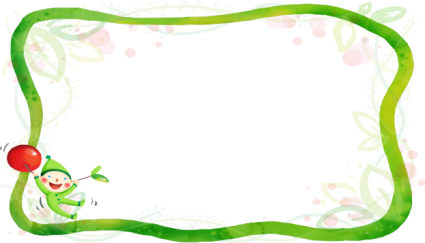 此处添加详细文字描述
此处添加详细文字描述
此处添加详细文字描述
此处添加详细文字描述
此处添加详细文字描述
此处添加详细文字描述
4
3
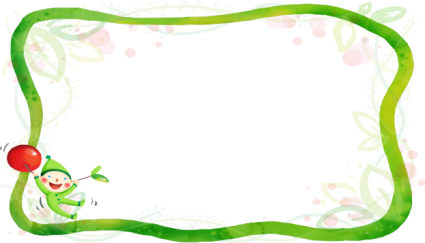 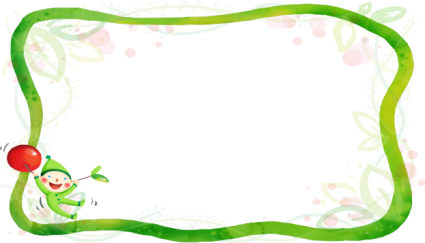 此处添加详细文字描述
此处添加详细文字描述
此处添加详细文字描述
此处添加详细文字描述
此处添加详细文字描述
此处添加详细文字描述
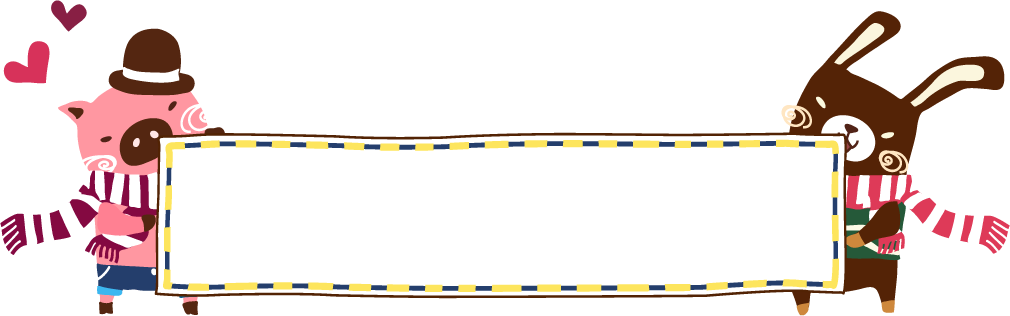 此处添加标题
此处添加详细文字描述此处添加详细文字描述此处添加详细文字描述此处添加详细文字描述此处添加详细文字描述此处添加详细文字描述此处此处添加详细文字描述此处添加详细文字描述此处添加详细文字描述此处添加详细文字描述此处添加详细文字描述此处添加详细文字描述此处添加详细文字描述此处添加详细文字描述此处添加详细文字描述此处添加详细文字描述
此处添加详细文字描述此处添加详细文字描述此处添加详细文字描述此处添加详细文字描述此处添加详细文字描述此处添加详细文字描述此处此处添加详细文字描述此处添加详细文字描述此处此处添加详细文字描述此处添加详细文字描述此处此处添加详细文字描述此处添加详细文字描述
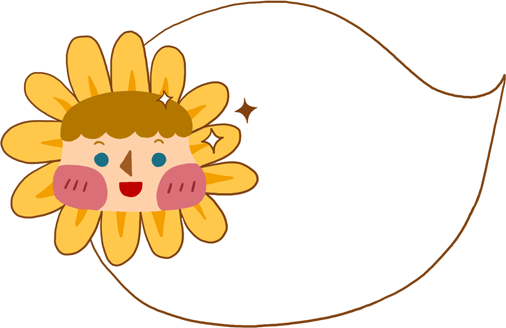 此处添加
标题
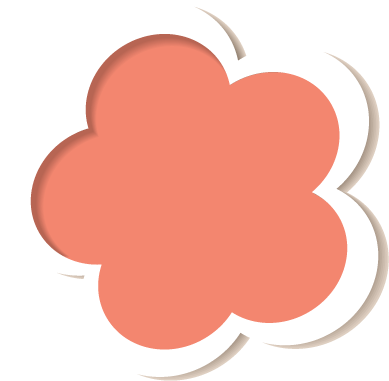 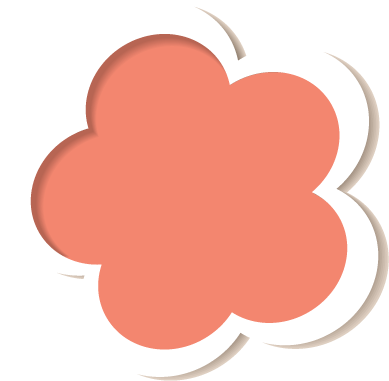 01
此处添加详细文字描述
此处添加详细文字描述
此处添加详细文字描述
此处添加详细文字描述
此处添加详细文字描述
03
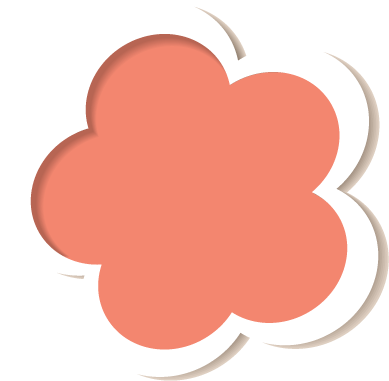 02
此处添加详细文字描述
此处添加详细文字描述
此处添加详细文字描述
此处添加详细文字描述
此处添加详细文字描述
此处添加详细文字描述
此处添加详细文字描述
此处添加详细文字描述
此处添加详细文字描述
此处添加详细文字描述
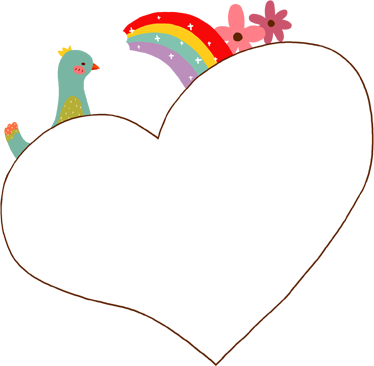 此处添加详细文字描述此处添加详细文字描述此处添加详细文字描述此处添加详细文字描述此处添加详细文字描述此处添加详细文字描述此处此处添加详细文字描述此处添加详细文字描述此处此处添加详细文字描述此处添加详细文字描述此处此处添加详细文字描述此处添加详细文字描述
此处添加
标题
Contents 目录
第一部分/可爱
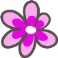 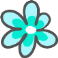 第二部分/纯真
第三部分/童年
第四部分/烂漫
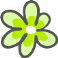 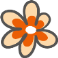 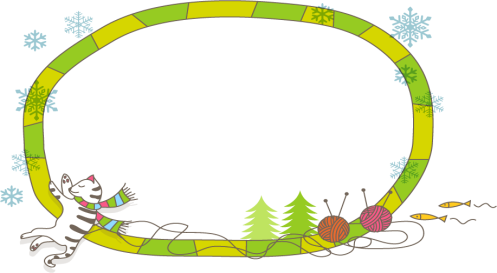 01
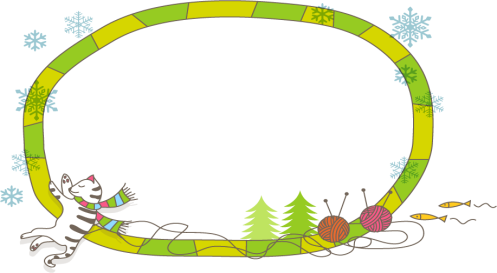 03
小标题
此处添加详细描述文字
此处添加详细描述文字
小标题
此处添加详细描述文字
此处添加详细描述文字
小标题
此处添加详细描述文字
此处添加详细描述文字
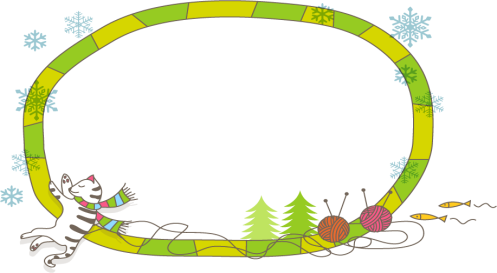 02
此处添加标题
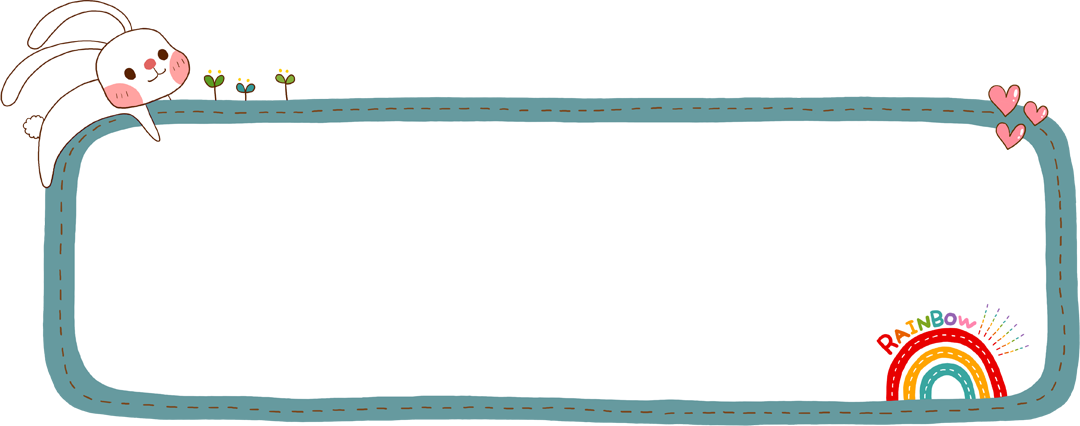 此处添加详细文字描述此处添加详细文字描述此处添加详细文字描述此处添加详细文字描述此处添加详细文字描述此处添加详细文字描述此处此处添加详细文字描述此处添加详细文字描述此处添加详细文字描述此处添加详细文字描述此处添加详细文字描述此处添加详细文字描述此处添加详细文字描述此处添加详细文字描述此处添加详细文字描述此处添加详细文字描述
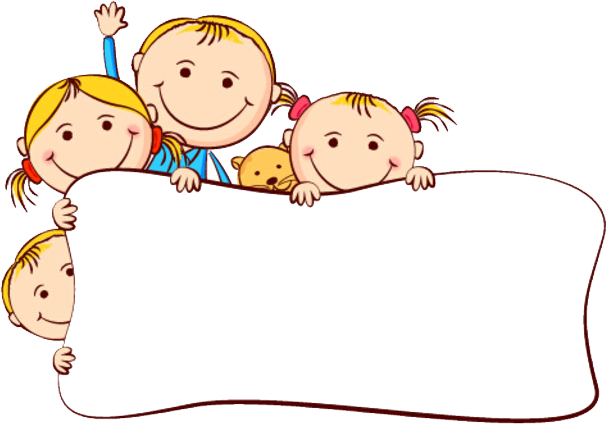 此处添加详细文字描述此处添加详细文字描述此处添加详细文字描述此处添加详细文字描述此处添加详细文字描述此处添加详细文字描述此处此处添加详细文字描述此处添加详细文字描述此处添加详细文字描述此处添加详细文字描述此处添加详细文字描述此处添加详细文字描述此处添加详细文字描述此处添加详细文字描述此处添加详细文字描述此处添加详细文字描述
此处添加标题
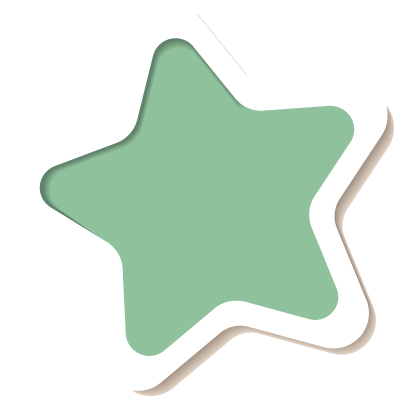 此处添加详细文字描述
此处添加详细文字描述
此处添加详细文字描述
此处添加详细文字描述
此处添加详细文字描述
此处添加详细文字描述
此处添加详细文字描述
此处添加详细文字描述
此处添加详细文字描述
此处添加详细文字描述
02
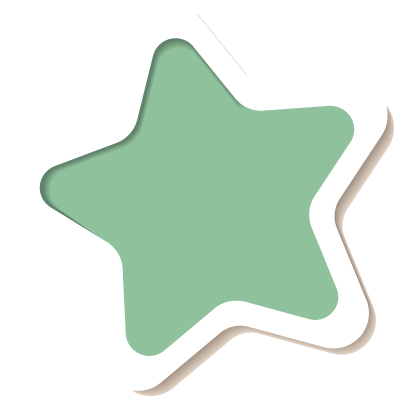 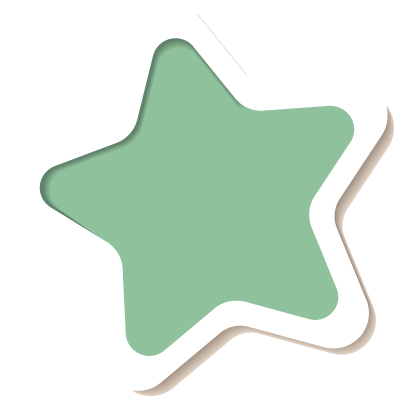 01
03
此处添加详细文字描述
此处添加详细文字描述
此处添加详细文字描述
此处添加详细文字描述
此处添加详细文字描述
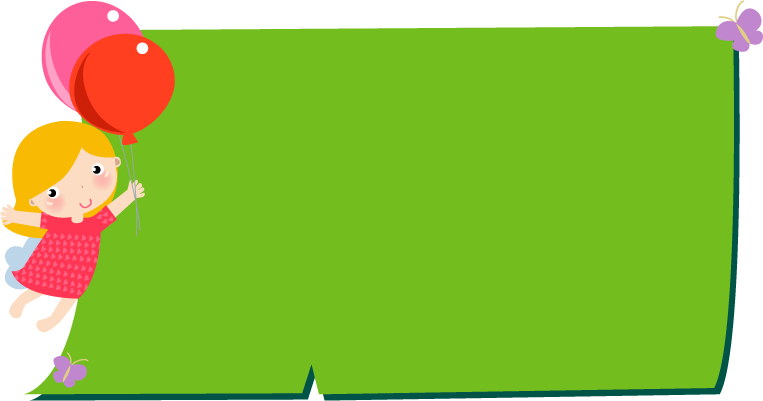 此处添加标题
此处添加详细文字描述此处添加详细文字描述此处添加详细文字描述此处添加详细文字描述此处添加详细文字描述此处添加详细文字描述此处此处添加详细文字描述此处添加详细文字描述此处添加详细文字描述此处添加详细文字描述此处添加详细文字描述此处添加详细文字描述此处添加详细文字描述此处添加详细文字描述此处添加详细文字描述此处添加详细文字描述
THANK YOU
可爱/纯真/童年/烂漫